Investigating the Relationship of Service Headway to Wait Time in Dallas-Fort Worth Metropolitan Area
13th  Transportation Research Board (TRB) National Planning Applications Conference
Reno, Nevada

May 11,2011
Kathy Yu, Arash Mirzaei, Behruz Paschai
North Central Texas Council 
of Governments (NCTCOG)
Background
In an aggregate transit demand model, initial wait time and transfer wait time are set to:
Wait Time = Min (0.5*Headway, Max_Wait)
Headway could be a combined headway (as it is defined in Optimal Strategy Algorithm).
Max_Wait is typically in the order of 15 to 30 minutes.
13th TRB National Transportation Planning Applications Conference
2
May 2011
Problem
Misrepresentation of infrequent service in the model
Unrealistic wait time estimation in transit path builder
Drastic effect on mode choice estimation (estimation usually uses model outputs)
Magnitude of coefficients
Adding constraints on coefficients
Assert coefficients
Decrease quality of transit assignment
13th TRB National Transportation Planning Applications Conference
3
May 2011
Objective
Statistically measure or estimate the transit initial wait and transfer wait times for various types of service and trip purposes
13th TRB National Transportation Planning Applications Conference
4
May 2011
Other Studies
O’Flaherty and Mangan (Leeds, 1970)

Seddon and Day (Leeds, 1974)

Fan and Machemehl (Austin, 2002)

where :
E(w) = Expected value of wait time
E(h) = Expected value of service headway
13th TRB National Transportation Planning Applications Conference
5
May 2011
Variability
Transit service variability caused by service reliability and unknown traffic conditions.
Passenger arrival variability created by trip-planning to minimize initial wait time.
13th TRB National Transportation Planning Applications Conference
6
May 2011
Passenger Arrivals
Non-Random Arrivals
users of longer trips
longer service headways
regular users of transit services
plan their arrival based on the service headway
Random Arrivals
users of shorter trips 
shorter service headways
do not necessarily plan their arrival, due to the frequent availability of transit vehicles
13th TRB National Transportation Planning Applications Conference
7
May 2011
Wait Time
Wr = Wait time for a randomly arriving passenger
   h = Bus headway
 E() = Expected value of a random variable
 V() = Variance of a random variable

Seddon and Day (Leeds, 1974)
13th TRB National Transportation Planning Applications Conference
8
May 2011
Passenger Arrivals
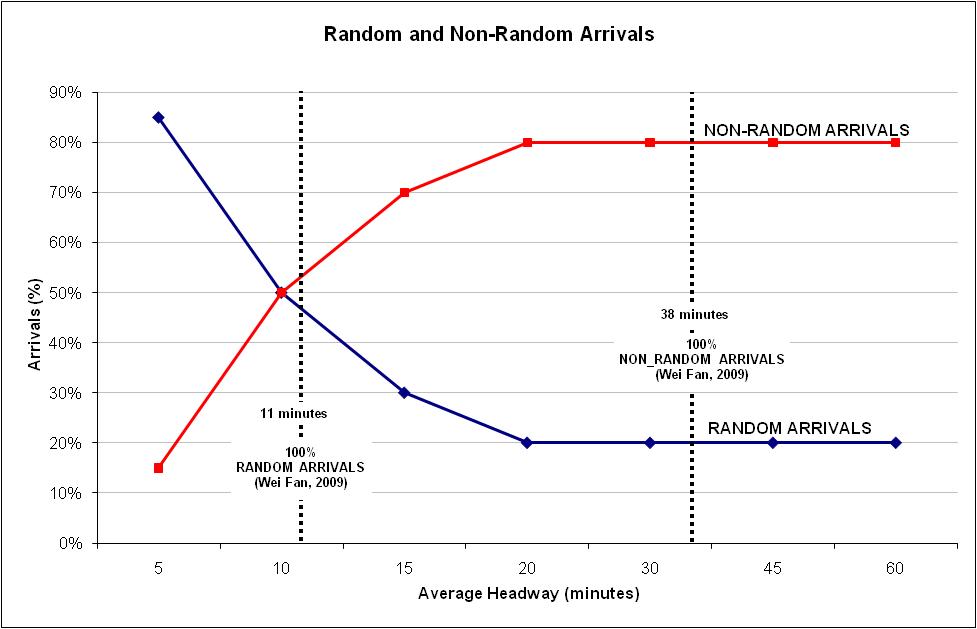 [4]
[2]
[4]
[2]
13th TRB National Transportation Planning Applications Conference
9
May 2011
Methods
Use of surveillance camera at the stations
Measures the wait accurately
Sampling and management challenges
Very labor intensive for the first study of wait time
Counting and time recoding of passengers at the stations
Measures the wait accurately
Sampling challenges
Labor intensive
Difficult to track passengers
Interview survey
Asks for the estimated wait
Sampling at the route level
Manageable for this first wait time study
13th TRB National Transportation Planning Applications Conference
10
May 2011
Sample Size
Universe : DART bus and rail service, TRE 
Stratification : based on service headways
10-15		30-45			Light Rail
15-20 		>45			Commuter Rail
20-30 					
Confidence interval : 90%
Total non-express bus samples : 500
Total express bus samples : 170
Total light rail samples : 65
Total commuter rail samples : 170
13th TRB National Transportation Planning Applications Conference
11
May 2011
Train Headway Variability
13th TRB National Transportation Planning Applications Conference
12
May 2011
Route Selection
Rail Routes Selected 
Light Rail (LRT): Red Line and Blue Line
Commuter Rail: TRE

Bus Routes Selected
2 routes each from headway groups of 
		10-15, 15-20, 20-30, 30-45 , > 45
Selection based on highest ridership, and overall coverage of service area.
13th TRB National Transportation Planning Applications Conference
13
May 2011
Wait Time Questionnaire
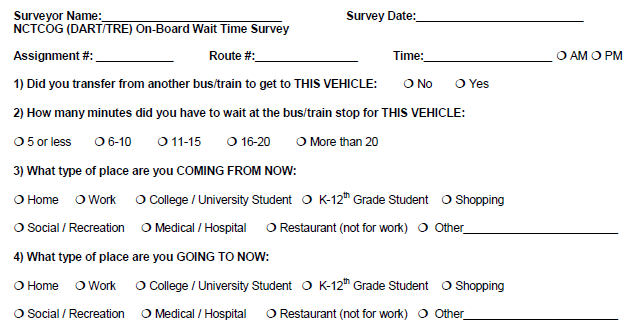 13th TRB National Transportation Planning Applications Conference
14
May 2011
Wait Time Study Details
Data collection started and ended in May 2009.

1,933 completed surveys were received.  The sample goals were reached.
1,028 non-express bus, 321 express bus surveys
   392 LRT surveys
   192 TRE surveys

Initial and Transfer Wait Time Responses
979 Initial Wait Time Responses
954 Transfer Wait Time Responses
13th TRB National Transportation Planning Applications Conference
15
May 2011
DART/TRE Results by Headway Group
* Wait Time from the headway ranges was calculated using the median value of each headway range(0-5, 6-10, 11-15, 16-20) and 25 minutes for the range of > 20 minutes.
13th TRB National Transportation Planning Applications Conference
16
May 2011
DART/TRE Initial Wait Time Results by Headway Group
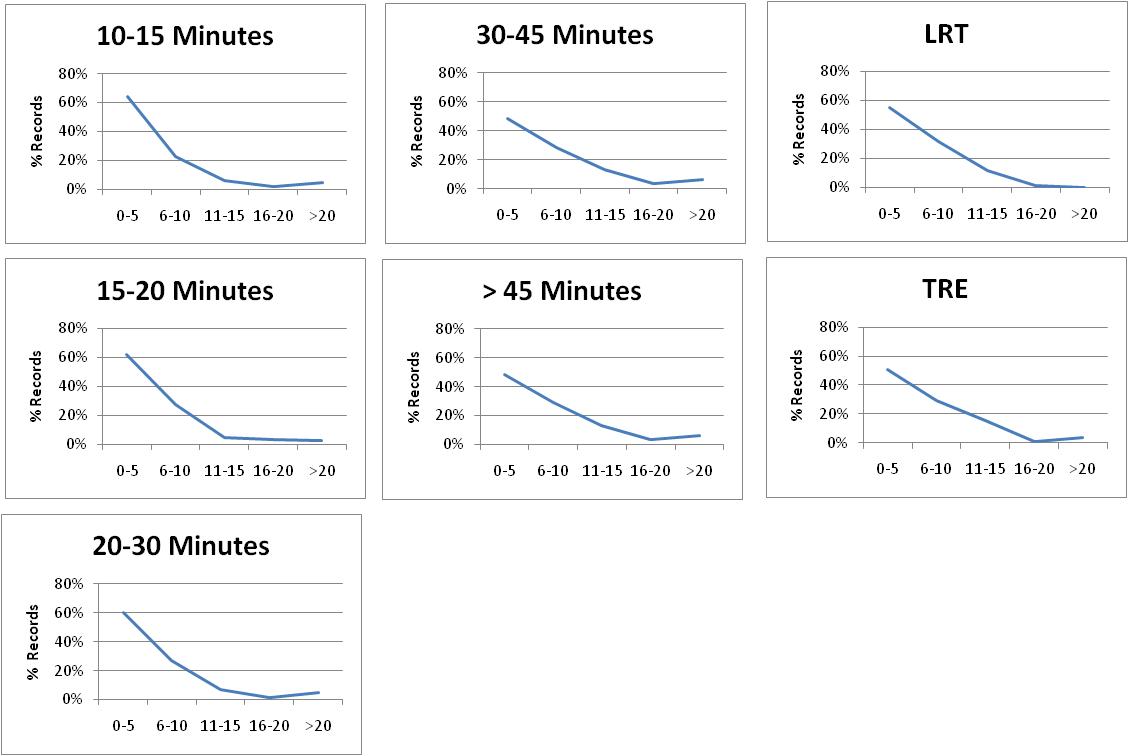 13th TRB National Transportation Planning Applications Conference
17
May 2011
DART/TRE Initial Wait Time Results by Headway Group
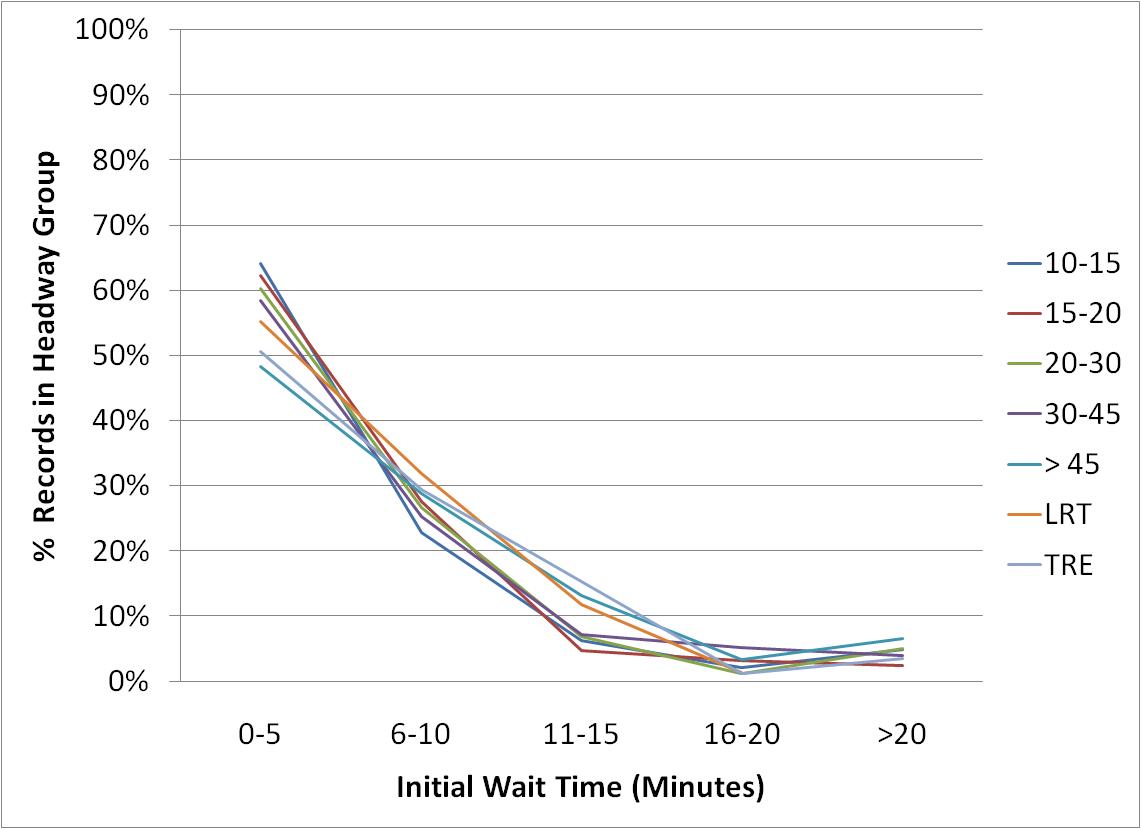 13th TRB National Transportation Planning Applications Conference
18
May 2011
Headway and Initial Wait
Initial wait time does NOT vary meaningfully with variation in headway.
Most transit riders plan their trips in a way that the average initial wait time is around 6 min. with small variance.
13th TRB National Transportation Planning Applications Conference
19
May 2011
DART/TRE Transfer Wait Time Results by Headway Group
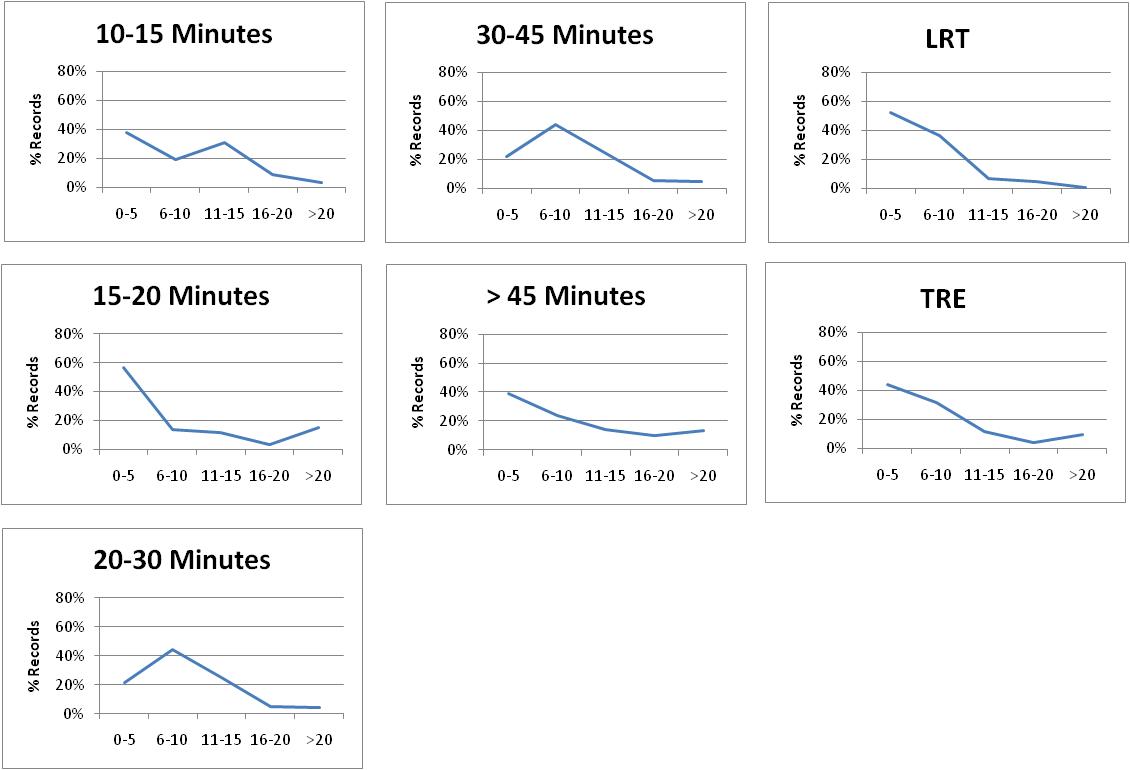 13th TRB National Transportation Planning Applications Conference
20
May 2011
DART/TRE Transfer Wait Time Results by Headway Group
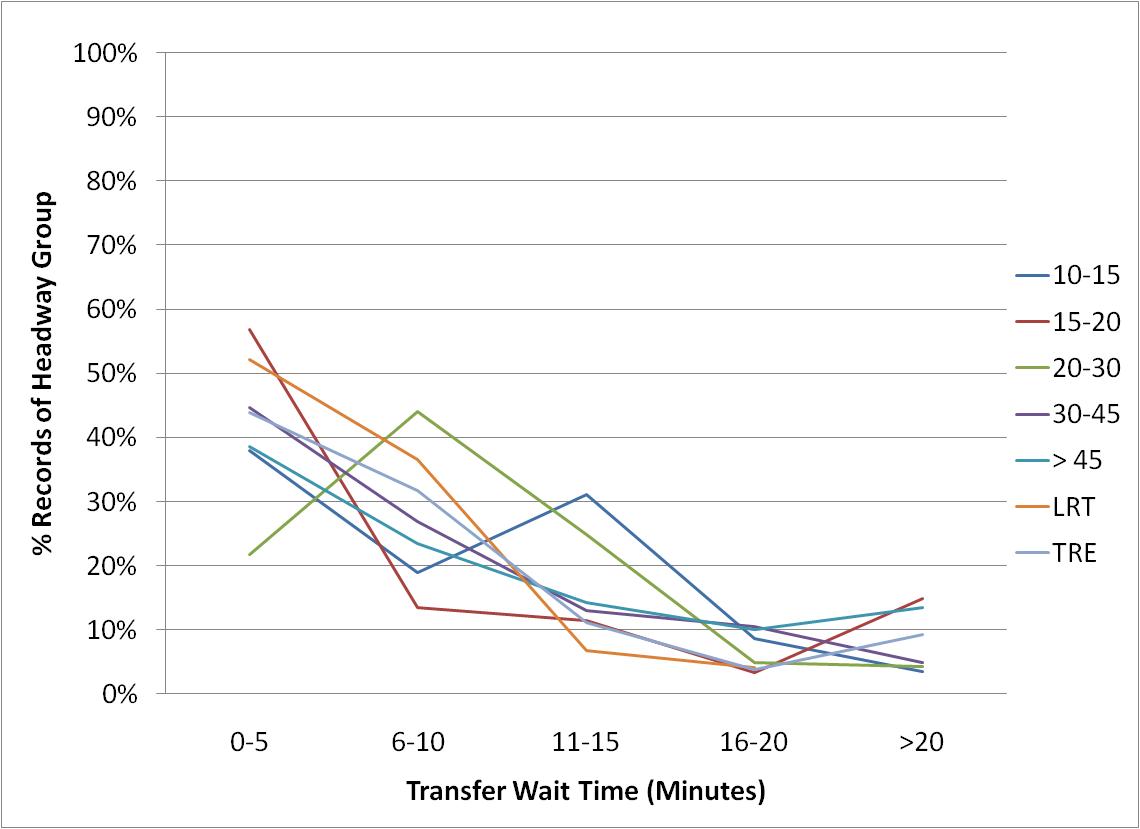 13th TRB National Transportation Planning Applications Conference
21
May 2011
Headway and Transfer Wait
Transfer wait time does NOT vary meaningfully with variation in headway but it varies more than Initial wait time
Most transit riders plan their trips as opposed to arriving randomly. The average transfer wait time is around 8 min. with small variance.
13th TRB National Transportation Planning Applications Conference
22
May 2011
DART/TRE Results by Trip Purpose
* Wait Time from the headway ranges was calculated using the median value of each headway range(0-5, 6-10, 11-15, 16-20) and 25 minutes for the range of > 20 minutes.
13th TRB National Transportation Planning Applications Conference
23
May 2011
HBW Initial Wait Time Results by Time of Day
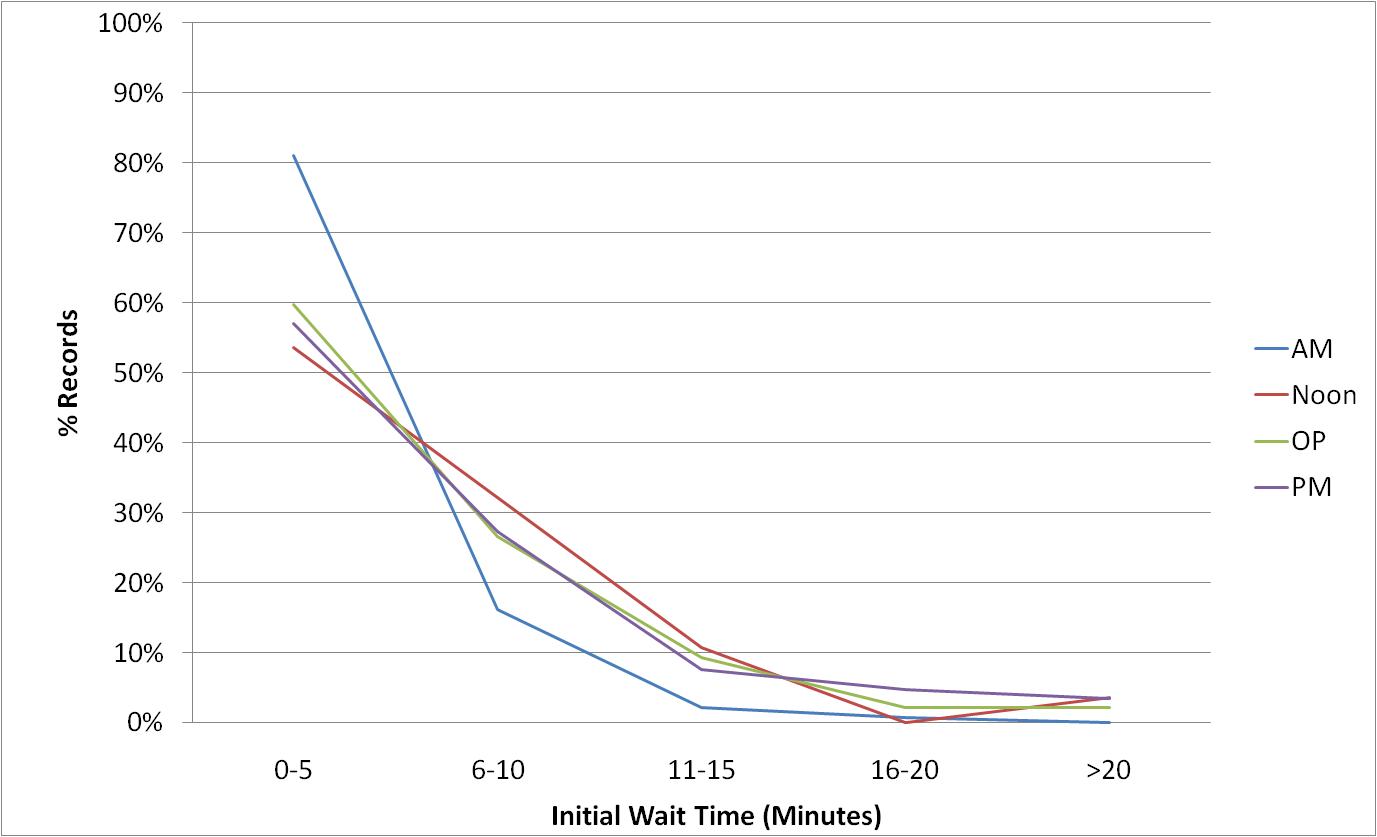 Initial wait time for HBW trips in different time of day 
  periods follows the same pattern
 Average initial wait time for HBW trips is 5 minutes
13th TRB National Transportation Planning Applications Conference
24
May 2011
HNW Initial Wait Time Results by Time of Day
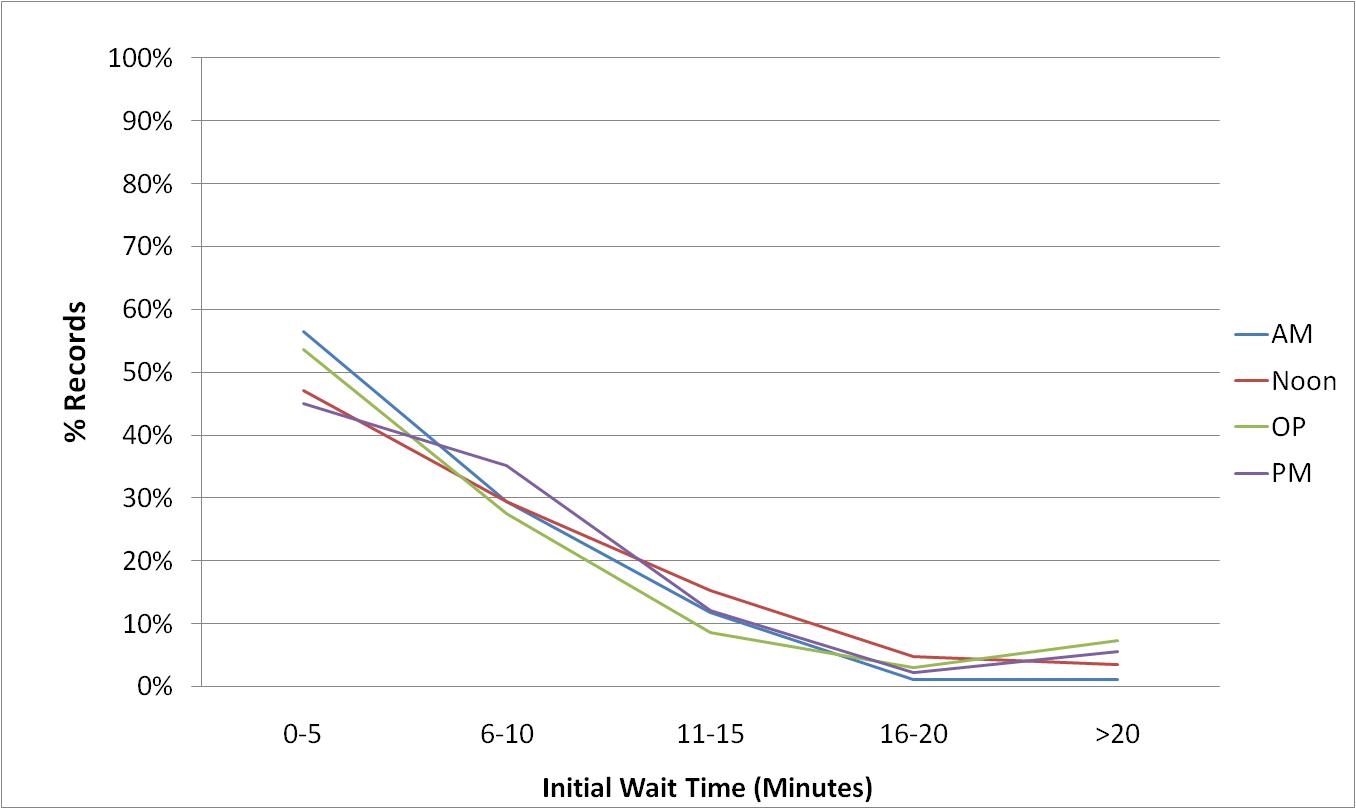 Initial wait time for HNW trips in different time of day 
  periods follows the same pattern
 Average initial wait time for HNW trips is 7 minutes
13th TRB National Transportation Planning Applications Conference
25
May 2011
NHB Initial Wait Time Results by Time of Day
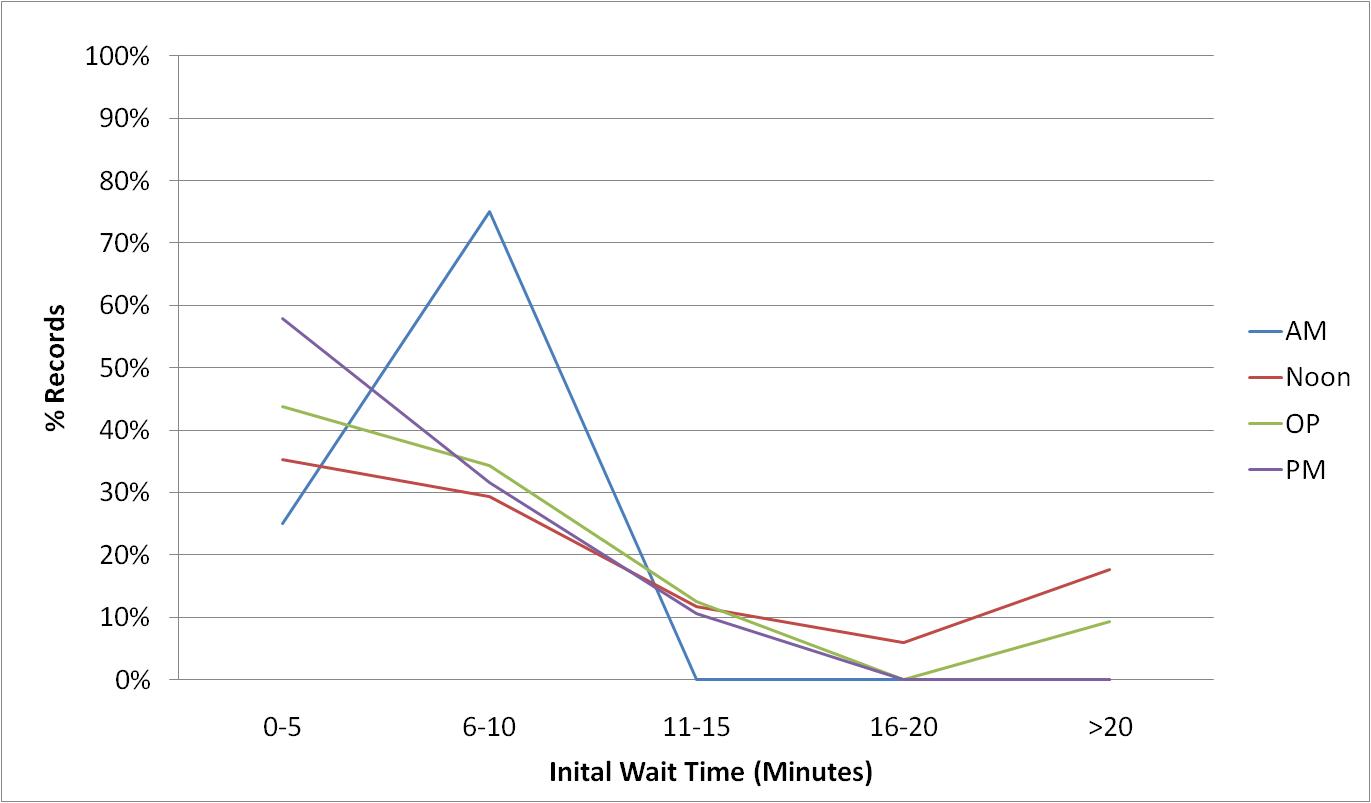 Initial wait time for NHB trips in different time of day 
  periods follows almost the same pattern
 Average initial wait time for NHB trips is 8 minutes
13th TRB National Transportation Planning Applications Conference
26
May 2011
HBW Transfer Wait Time Results by Time of Day
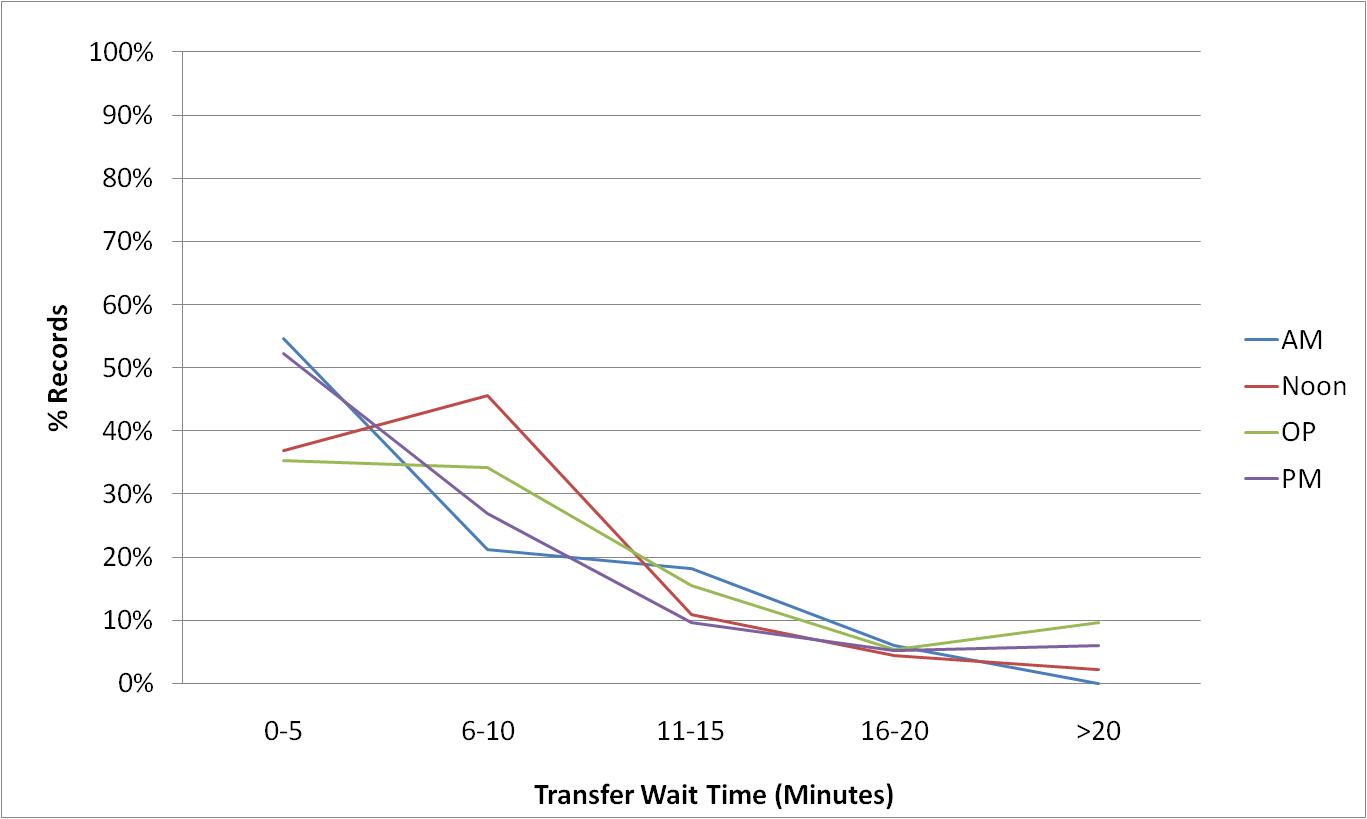 Transfer wait time for HBW trips in different time of day 
  periods follows the same pattern
 Average transfer wait time for HBW trips is 8 minutes
13th TRB National Transportation Planning Applications Conference
27
May 2011
HNW Transfer Wait Time Results by Time of Day
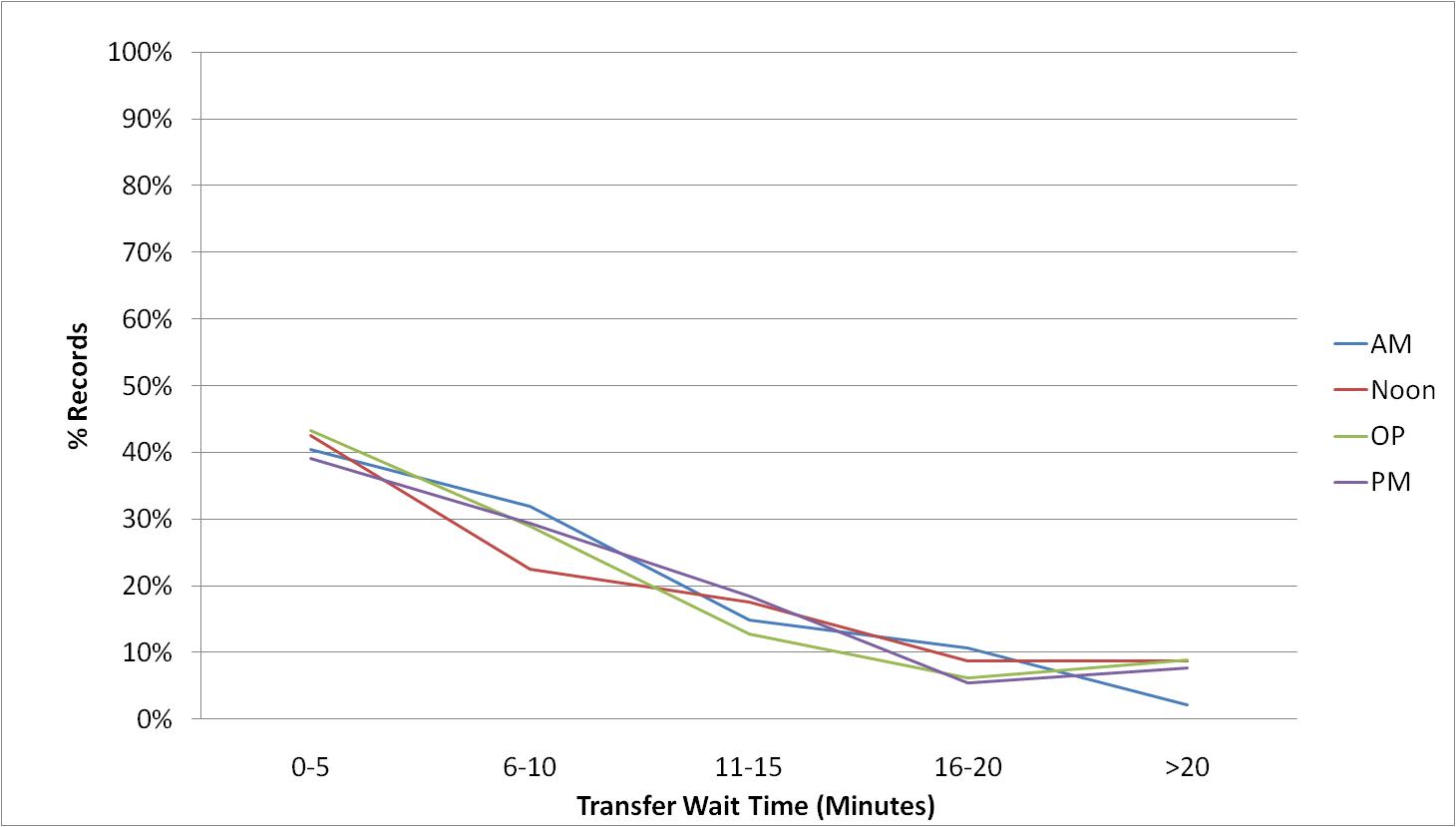 Transfer wait time for HNW trips in different time of day 
  periods follows the same pattern
 Average transfer wait time for HNW trips is 8 minutes
13th TRB National Transportation Planning Applications Conference
28
May 2011
NHB Transfer Wait Time Results by Time of Day
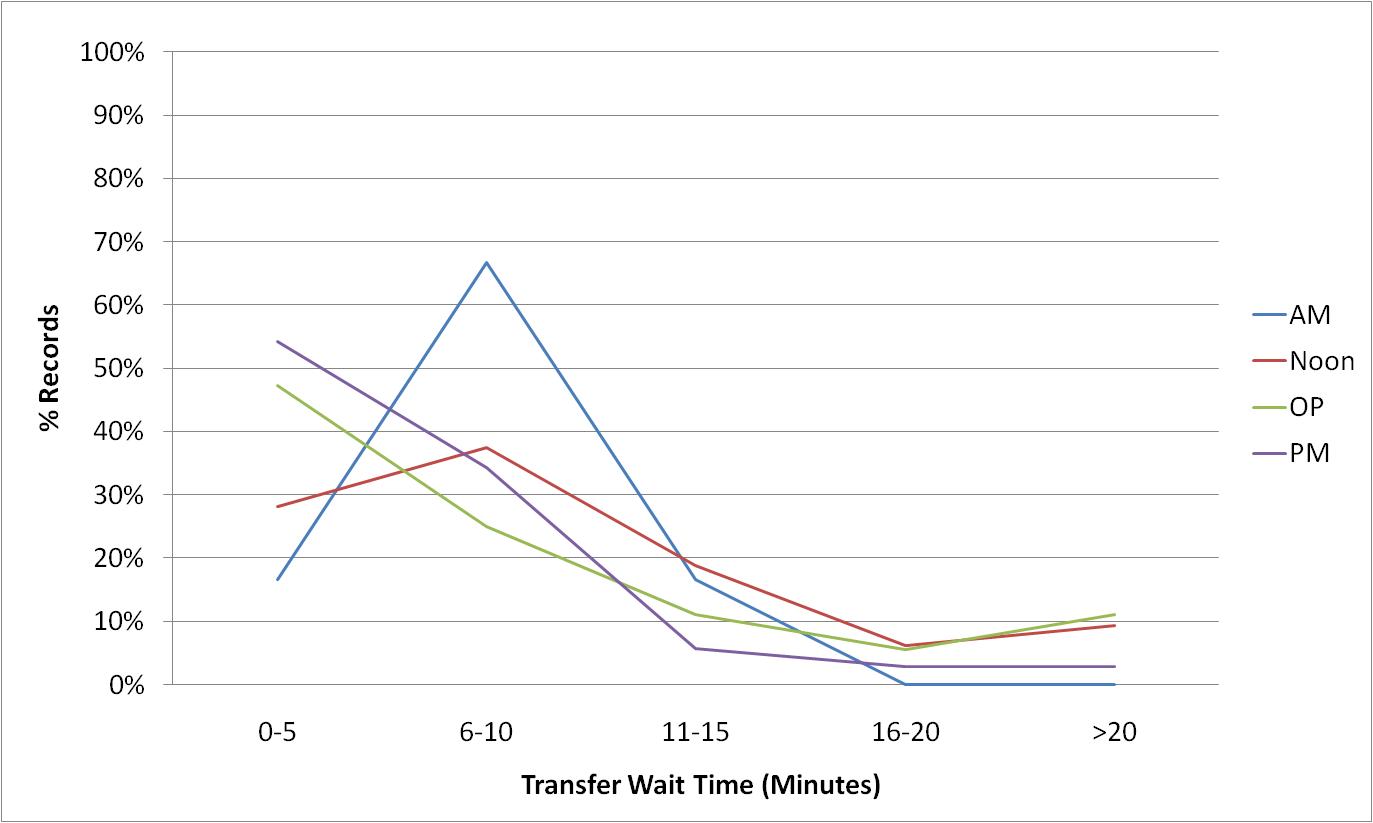 Transfer wait time for NHB trips in different time of day 
  periods almost follows the same pattern
 Average transfer wait time for NHB trips is 8 minutes
13th TRB National Transportation Planning Applications Conference
29
May 2011
DART/TREResults by Trip Purpose and TOD
30
Wait Time Survey Conclusions
Regardless of the headway, an overwhelming 
    majority of :
Transfer wait times are less than 10 minutes (average 8 minutes); and

Initial wait times are less than 8 minutes (average 6 minutes).

As a result of the survey, it was determined that initial and transfer wait times have little to do with the average headway of the routes in the DFW region
13th TRB National Transportation Planning Applications Conference
31
May 2011
References
1.   Turnquist, Mark A., “A Model for Investigating  The Effects of Service Frequency and Reliability on Bus Passenger Wait Time”, Transportation Research Record, Publication 663, pages 70-73, Transportation Research Board, Washington, D.C., 1978.
2.   Fan, Wei, Machemehl, Randy B., “Do Transit Users Just Wait or Wait with Strategies for the Bus? Some Numerical Results You Should See as a Transit Planner”. Submitted for Publication in the 2009 Transportation Research Record and Presentation at the 88th Annual Meeting of the TRB, Washington, D.C., January 2009. (reference obtained directly from the corresponding author)
3.   Mishalani, Rabi G., McCord, Mark M., Wirtz, John, “Passenger Wait Time Perceptions at Bus Stops: Empirical Results and Impact on Evaluating Real-Time Bus Arrival Information”, Journal of Public Transportation, Vol. 9, No.2, 2006.
4.   Booz Allen Hamilton, “Measurement Valuation of Public Transport Reliability”, Land Transport New Zealand Research Report 339, 2007.
13th TRB National Transportation Planning Applications Conference
32
May 2011
Contact Information
Kathy Yu                     kyu@nctcog.org
Arash Mirzaei             amirzaei@nctcog.org
Behruz Paschai          bpaschai@nctcog.org
13th TRB National Transportation Planning Applications Conference
33
May 2011